Scheda progetto: MyQ su iBIAIntegrated Business Intelligence in AssuranceSistema di Reporting in T.OA.AS
T.OA.AS.PS.M
MyQ  Descrizione
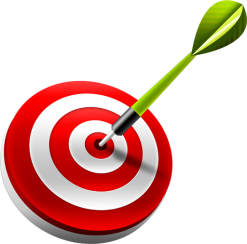 L’applicazione, mediante KPI dinamici punta a migliorare l’OCS (One Call Solution) dando visibilità al tecnico della bontà delle attività svolte monitorando degli indicatori chiave.
In particolare tali KPI possono essere visualizzati in modalità aggregata, a livello di team, di struttura territoriale e dell’intera ASA, verificandone l’andamento rispetto alle omologhe strutture a livello cumulativo (singolo team, più team).
Al singolo tecnico, in maniera esclusiva e su base matricola personale, viene data l’opportunità di verificare la propria performance, all’interno delle prestazioni generali.
Lo scopo è quello di fornire uno strumento virtuoso legato all’autoapprendimento dando visibilità al singolo TOL eventuali approfondimenti formativi da sviluppare e, nel contempo, a livello di team e strutture aggregate, opportunità di svolgere formazioni ad hoc volte all’accrescimento delle competenze specifiche di area.
2
MyQ – Scopo del progetto e benefici attesi
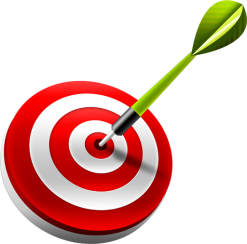 In linea con le normative di sicurezza sui sistemi informatici si è valutato di integrare l’attuale applicazione MyQ di ASA NE sulla nuova piattaforma iBIA, allo scopo di estendere il progetto all’intero territorio nazionale
Lo scelta è stata di utilizzare fonti dati già disponibili ed ingegnerizzate, con Datamart e Cubi, mantenendo la struttura attualmente in uso in ASA
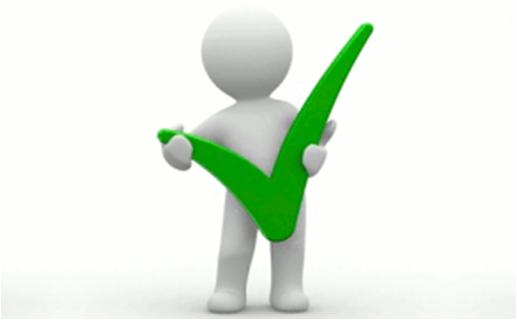 Aumento della CS con incremento della consapevolezza delle proprie conoscenze e relativa soddisfazione interna
Up grade delle competenze e professionalità dei TOL
Aumento tasso di risoluzione in linea e Riduzione delle segnalazioni ripetute c.a 80k NC/anno
3
MyQ – Indicatori monitorati con KPI dinamici  territoriali
Indicatori aggiornati a x-1, storico in linea degli ultimi 90 giorni.
4